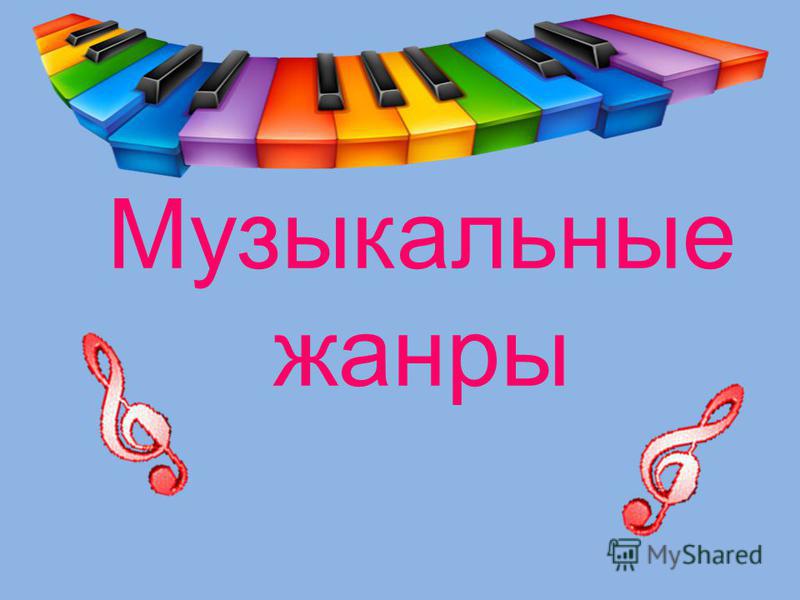 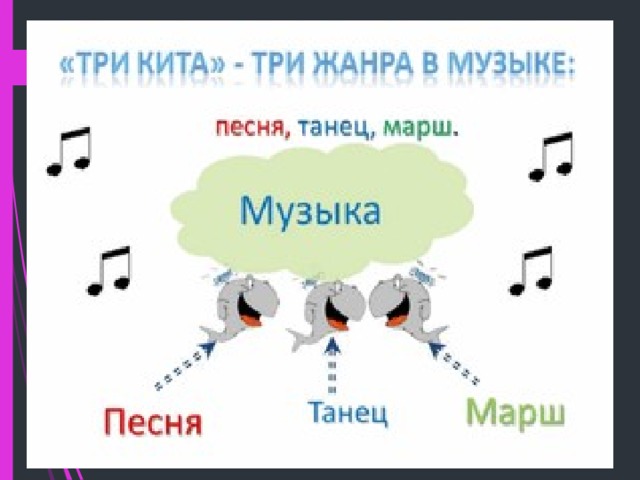 ПЕСНЯ
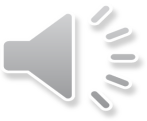 Виды песен
Народные
авторские
Виды народных песен
Лирические
Обрядовые
Трудовые
Плачи-причитания
Колыбельные
Плясовые
Хороводные
Частушка
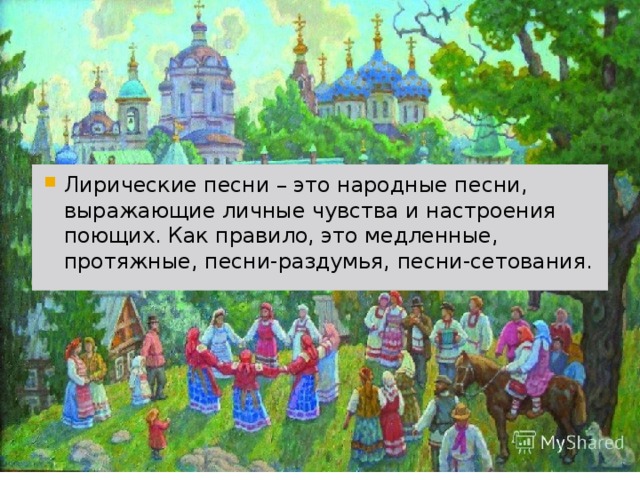 https://arhivurokov.ru/multiurok/6/0/9/609f9e9e62cfd228f6ffe6c1991bba8af712f5a8/img17.jp
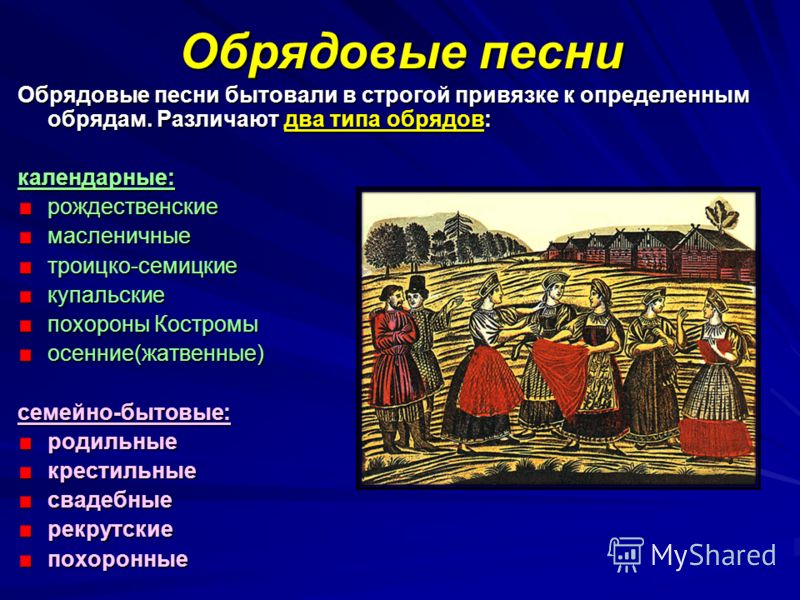 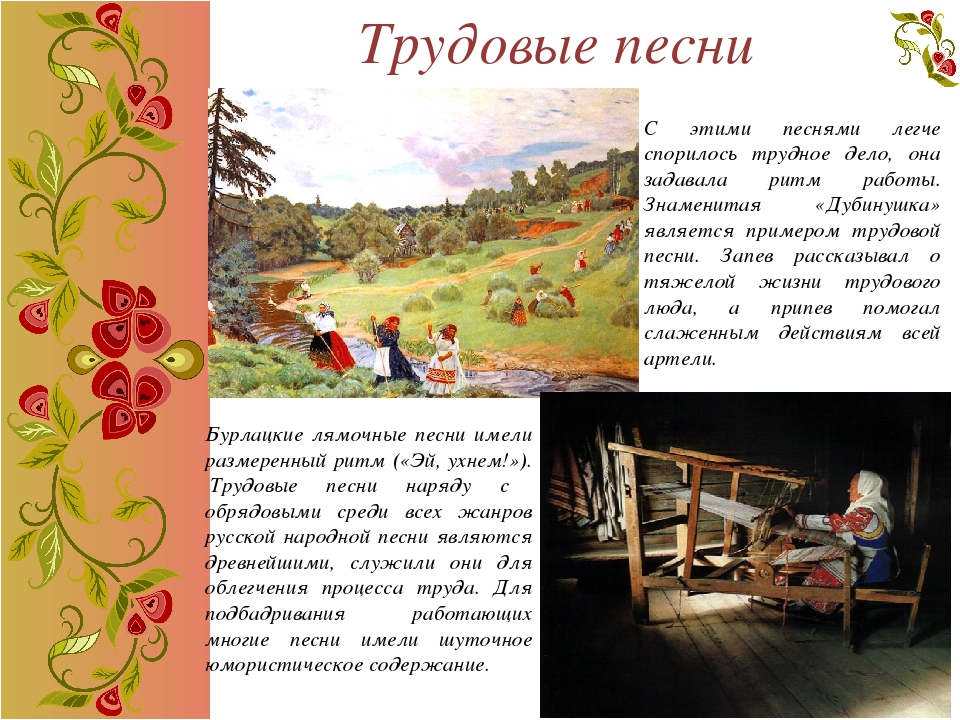 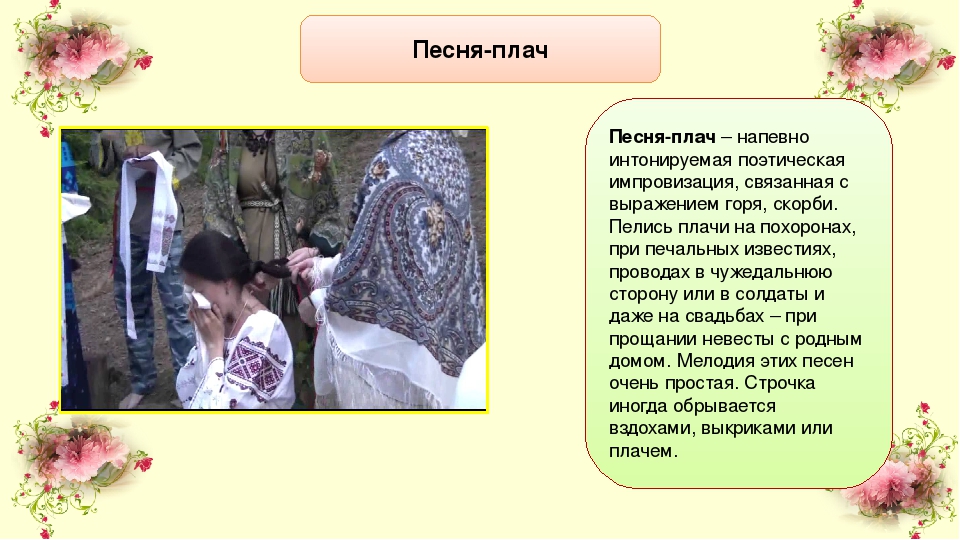 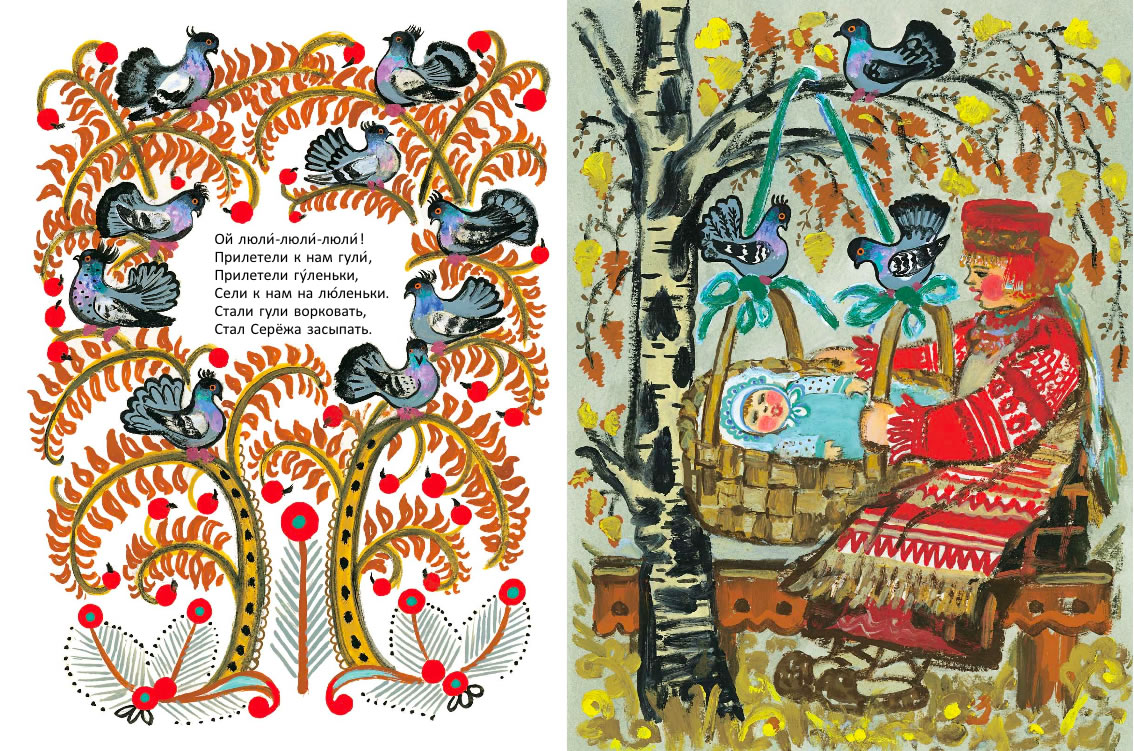 Плясовые народные песни исполнялись в быстром темпе, сопровождались веселым танцем.
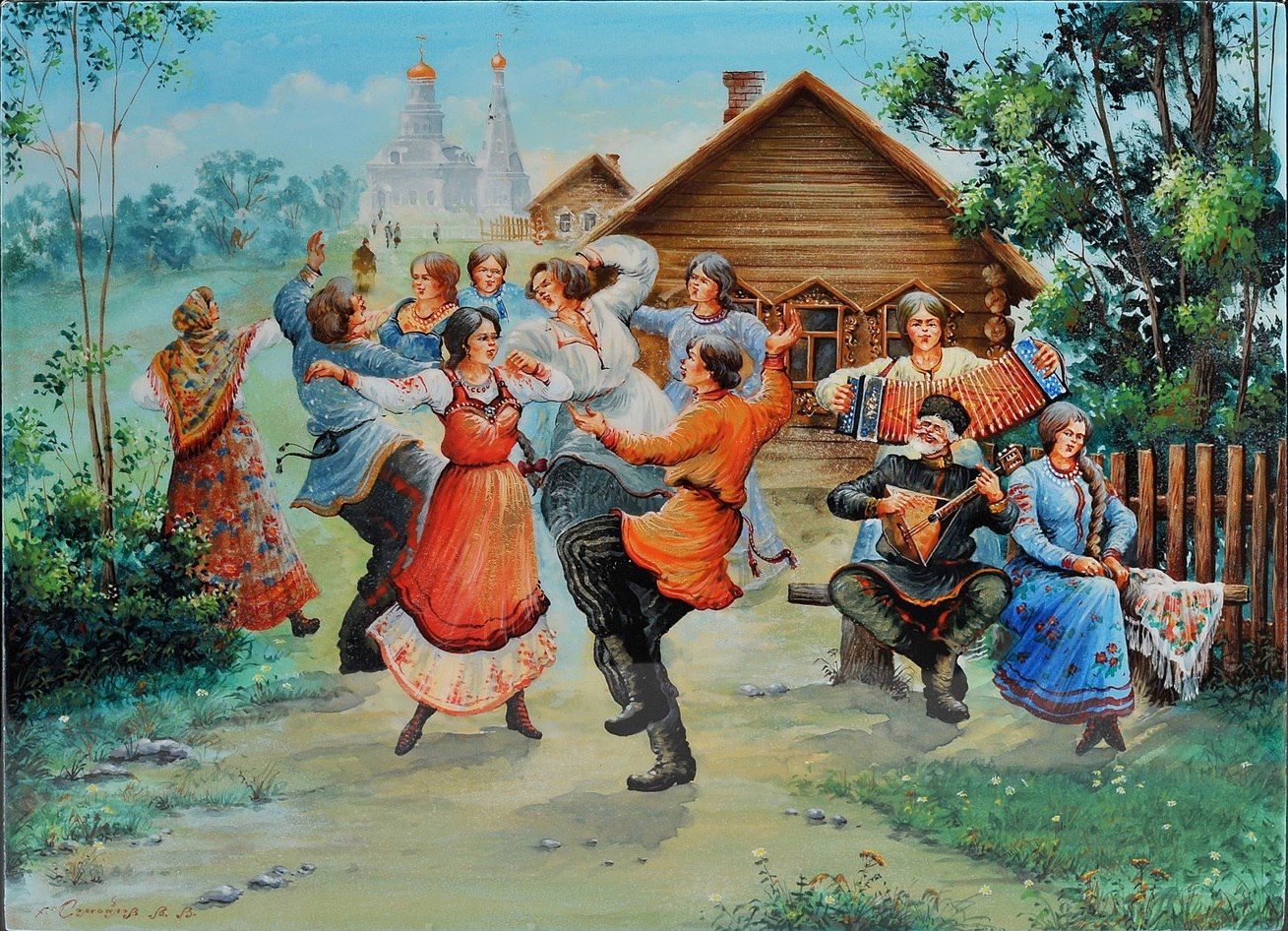 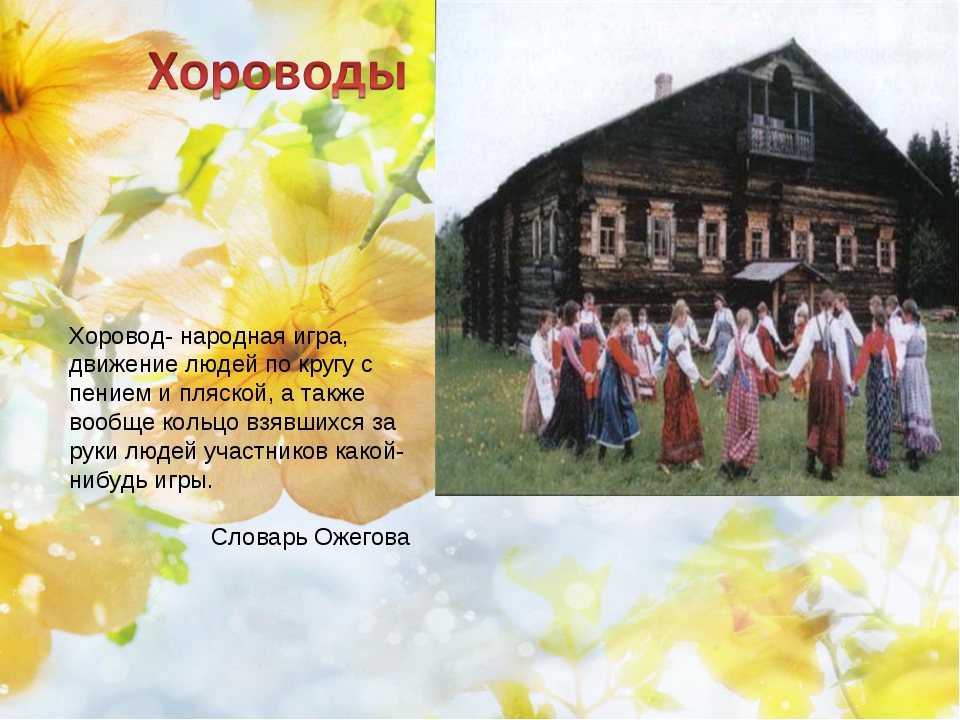 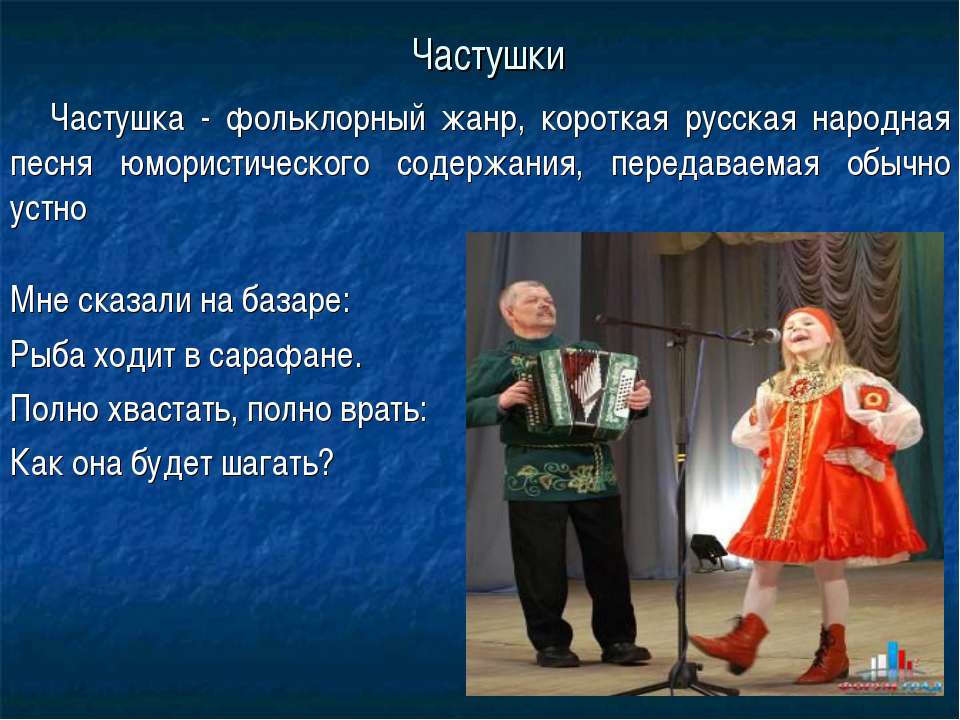 МАРШ
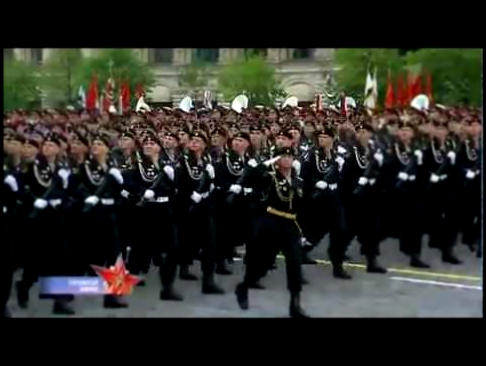 Виды маршей
Военный
Игрушечный
Шуточный
Походный
Сказочный
Парадный
Обрядовый
Военный
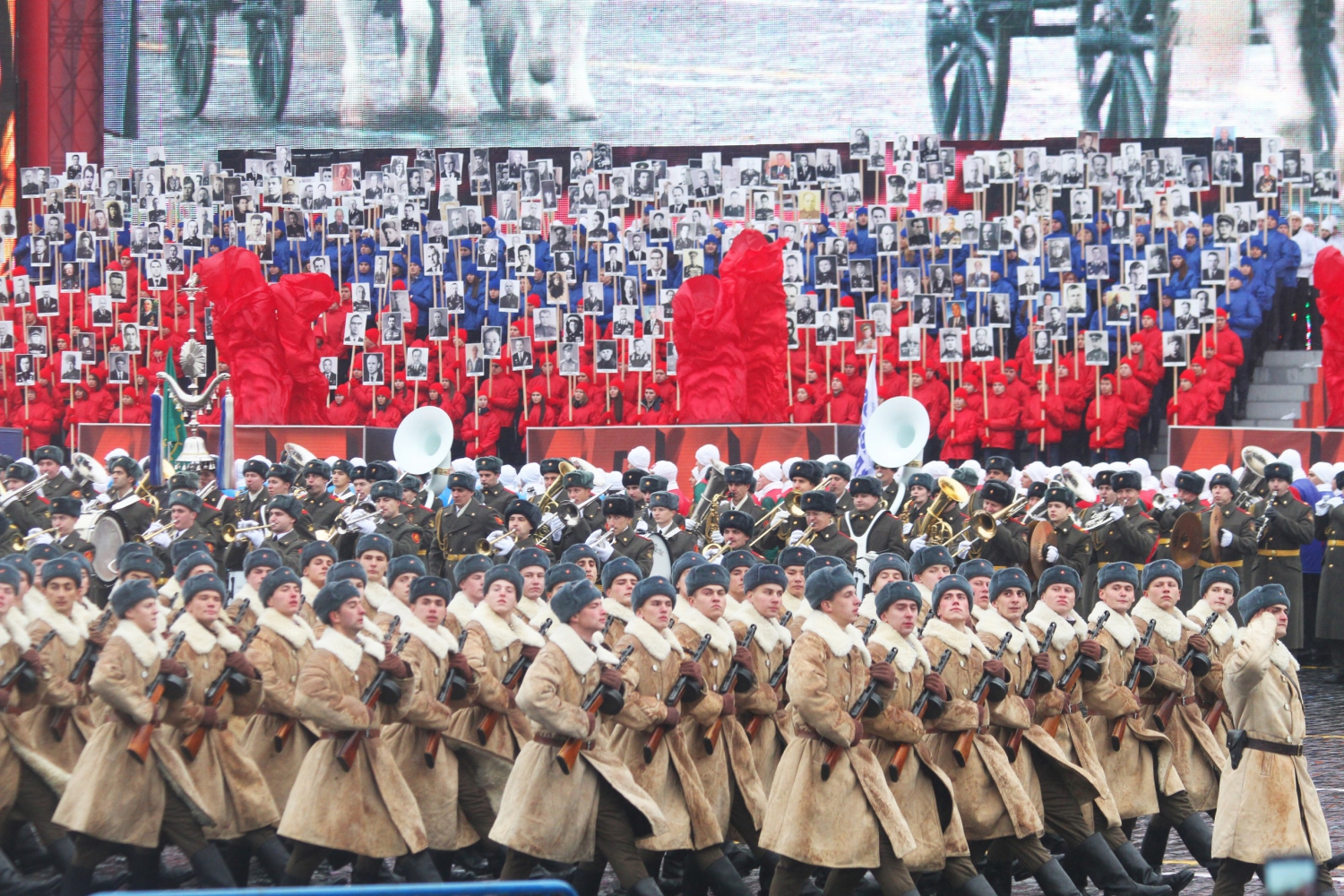 Игрушечный
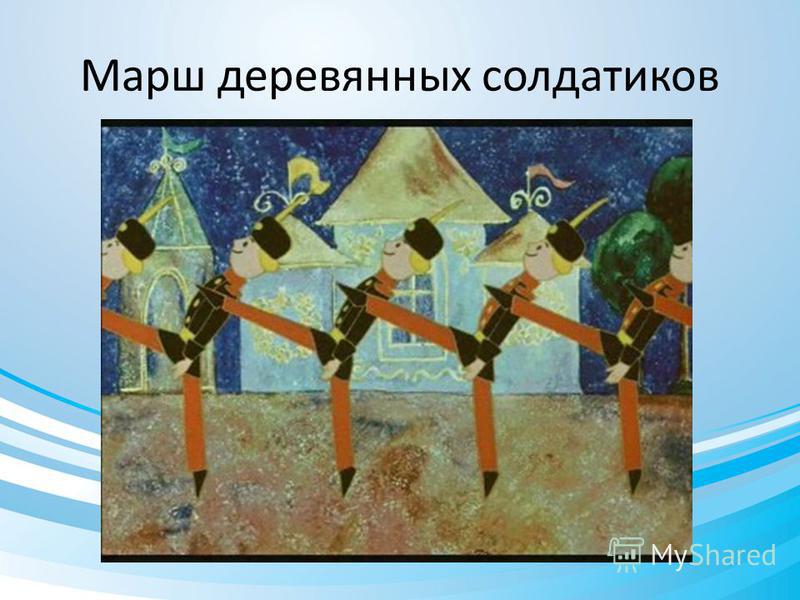 Шуточный
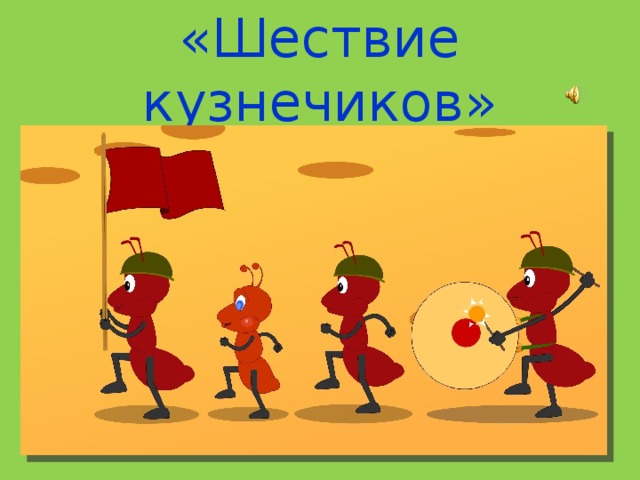 Походный
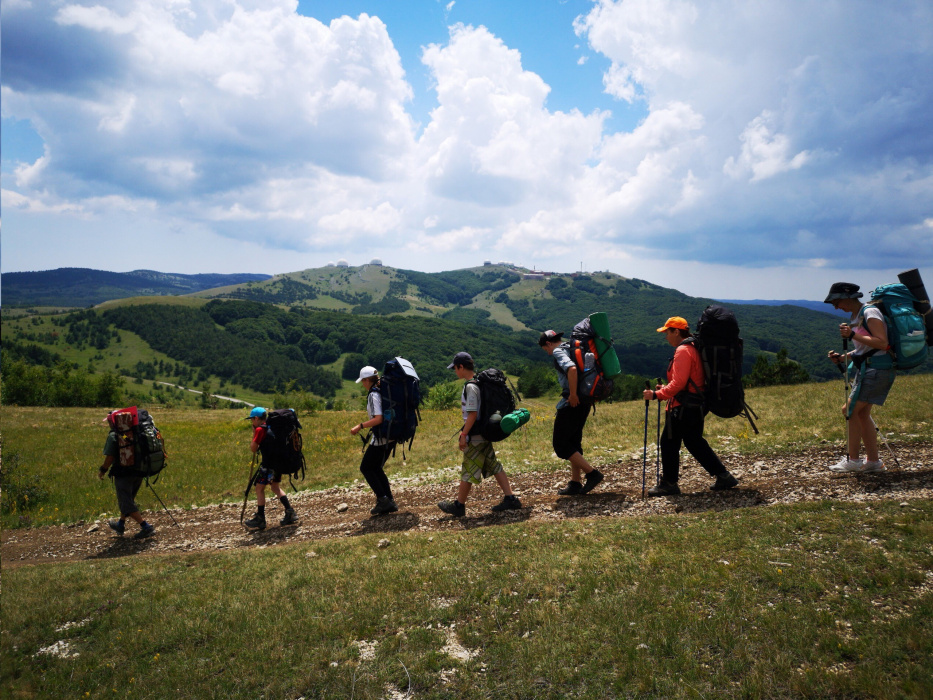 Сказочный
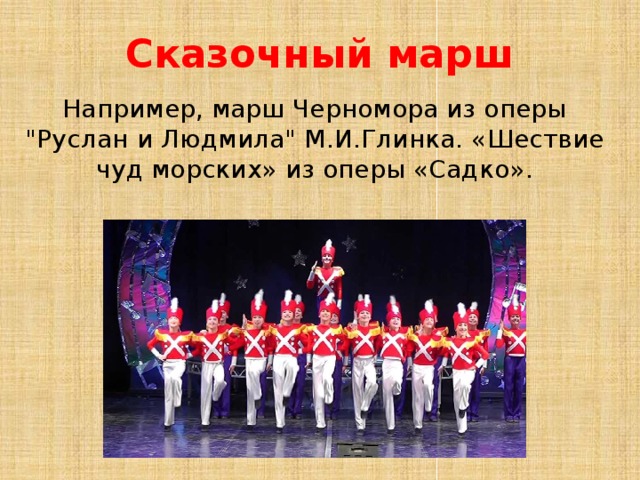 Парадный
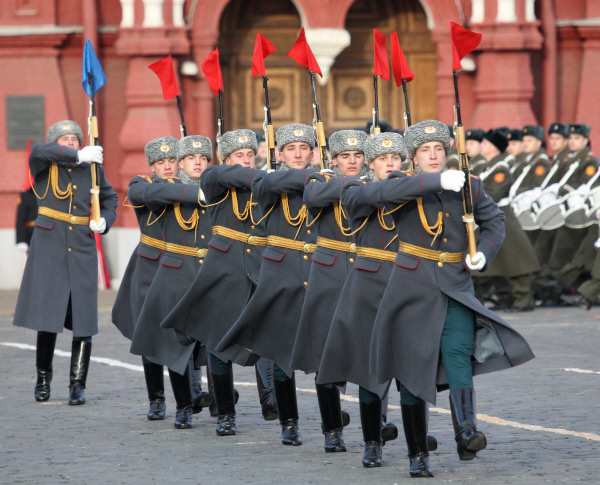 ТАНЕЦ
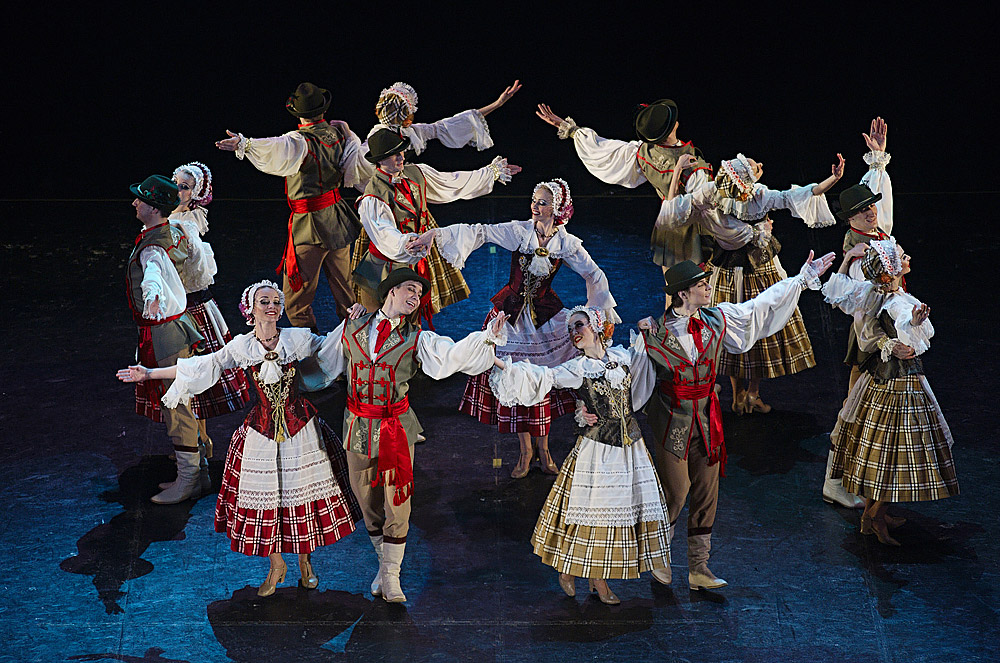 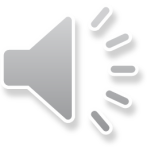 Виды танцев
Хоровод
Плясовая
Полька
Вальс
Полонез
Хоровод – круговой танец,  содержащий в себе об­ря­до­вое или не­об­ря­до­вое мас­со­вое иг­ро­вое дей­ст­во, та­нец, пе­ние.
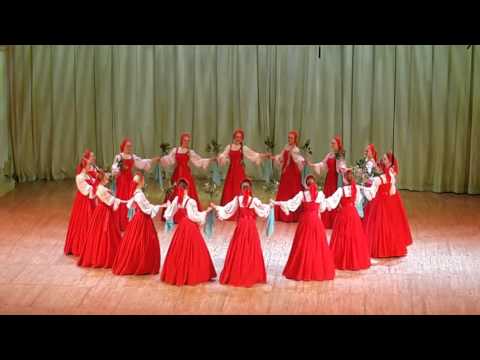 Плясовая (русский народный танец)- исполняется в быстром темпе. Танцоры используют большое количество разнообразных движений.
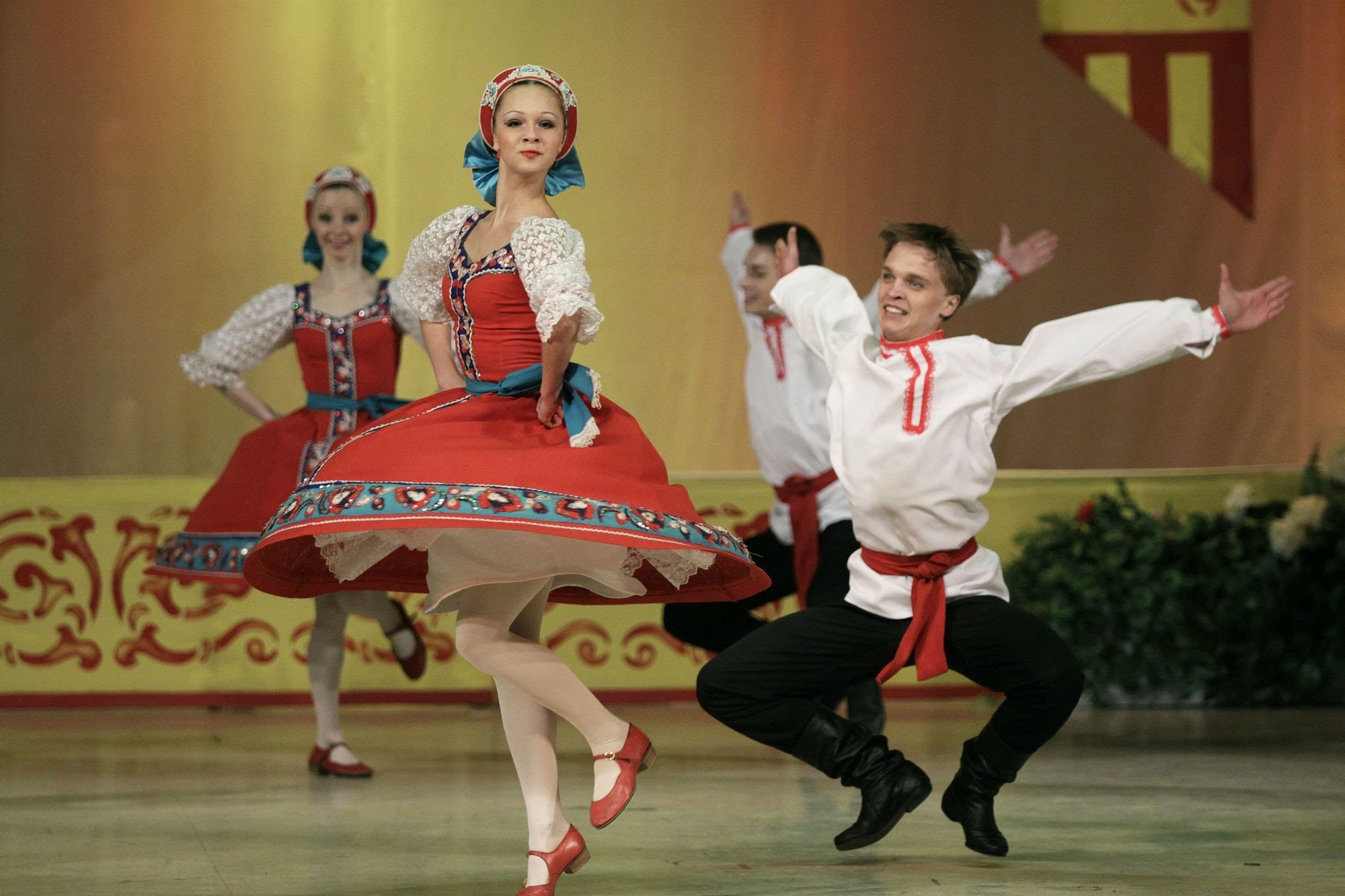 Полька- чешский танец. Исполняется в быстром темпе. Основное движение – подскоки.
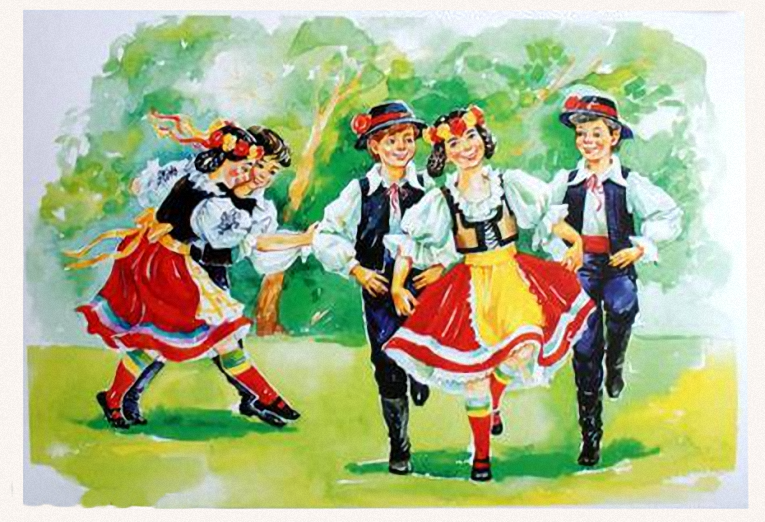 Вальс- парный танец. Название танца происходит от немецкого слова «walzer», которое означает кружиться, вращаться. Исполняется на счет «раз, два, три».
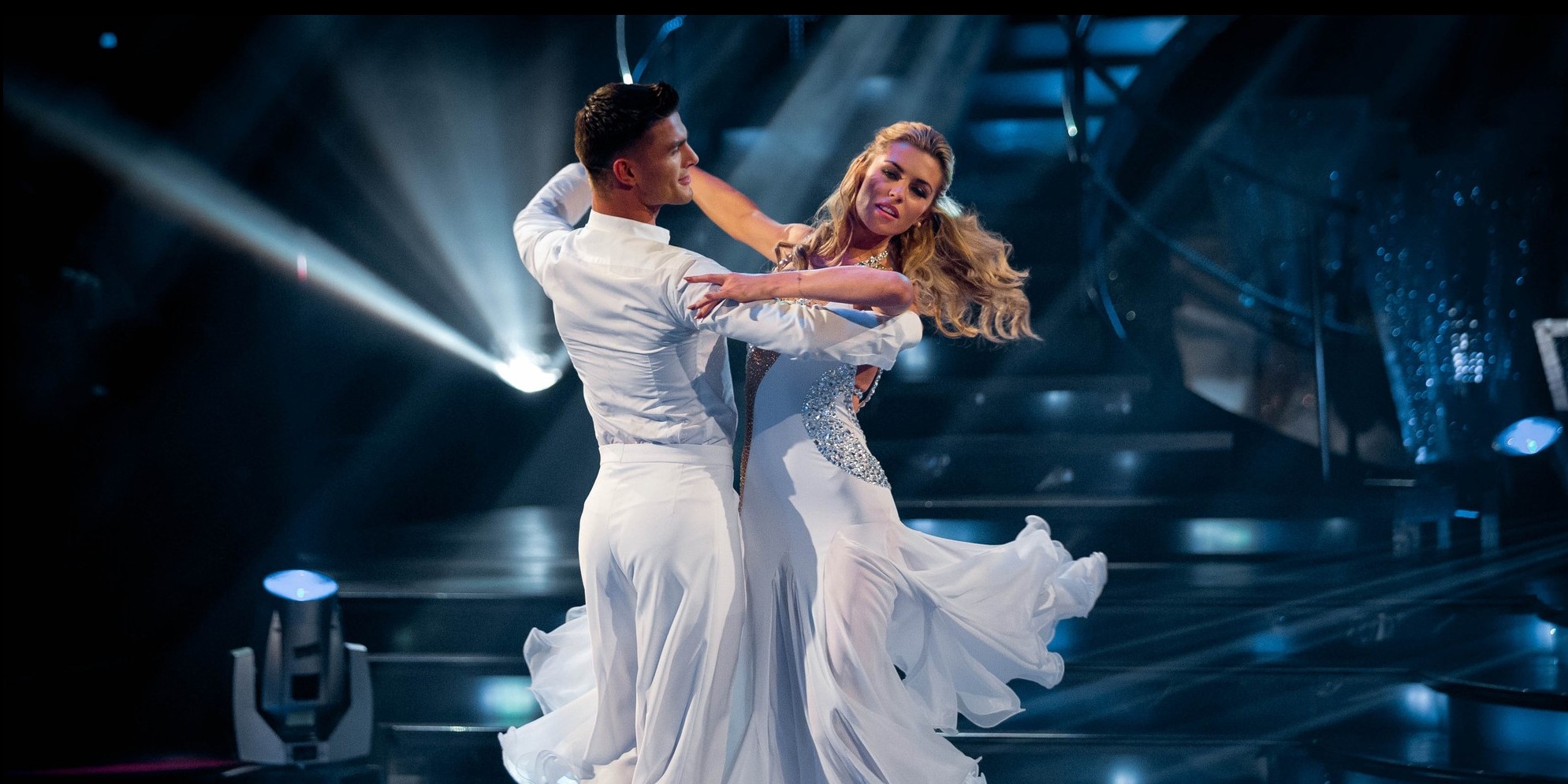 Полоне́з — торжественный танец-шествие в умеренном темпе, имеющий польское происхождение. Исполнялся, как правило, в начале балов, подчеркивая возвышенный характер праздника
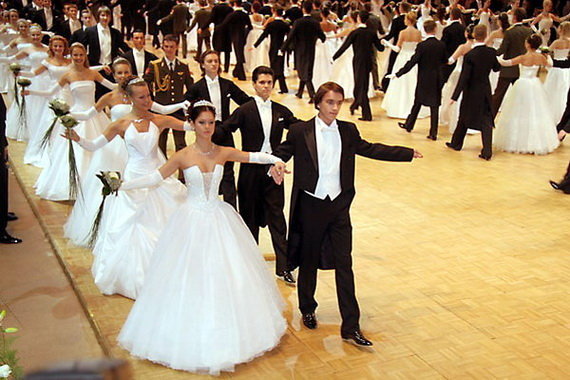 Спасибо за внимание!